স্বাগতম
স্বাগতম
স্বাগতম
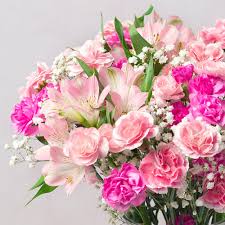 স্বাগতম
পরিচিতি
শিক্ষক পরিচিতি
পাঠ পরিচিতি
মোঃ আবুল হাসেম মিয়া 
সিনিয়র শিক্ষক, শ্যামপুর বহুমূখী হাই স্কুল অ্যান্ড কলেজ, ঢাকা। 
মোবাইল নং ০১৯৪৪২৯৯১৪৭
নবম শ্রেণি 
বিষয়ঃ উচ্চতর গণিত 
অনুশীলনী  (8.2)
আজকের পাঠঃসূক্ষ্ণকোণের ত্রিকোণমিতিক অনুপাত     
সময়ঃ ৪০ মিনিট 
তাং
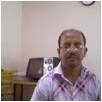 শিখনফলঃ
এই পাঠ শেষে শিক্ষার্থীরা -------
ক) ত্রিকোণমিতি কী তা বলতে পারবে । 
খ) সূক্ষ্ণকোণের ত্রিকোণমিতিক অনুপাত বর্ণনা করতে পারবে।  
 গ) সূক্ষ্ণকোণের ত্রিকোণমিতিক অনুপাত গুলোর মধ্যে পারস্পরিক 
সম্পর্ক নির্ণয় করতে পারবে। 
ঘ) গাণিতিক সমস্যা সমাধানে ত্রিকোণমিতিক অভেদাবলি প্রয়োগ 
করতে পারবে।
লক্ষ্য করঃ
আমরা জানি, 90⁰ অপেক্ষা ক্ষুদ্রতর কোণকে সূক্ষ্ণকোণ বলে।
A
চিত্রে সমকোণী ত্রিভুজ POM এর PM লম্ব, OM ভূমি এবং OP অতিভুজ । PM,OM এবং OP বাহুত্রয়ের যে ছয়টি অনুপাত পাওয়া যায় তাদের ∠XOA বা, ∠POM এর ত্রিকোণমিতিক অনুপাত বলা হয়।
P
θ
O
M
X
যদি ∠POM=θ সূক্ষ্ণকোণ হয় , তাহলে এ অনুপাত গুলোকে কী বলা যায়?
সুক্ষ্ণকোণের ত্রিকোণমিতিক  অনুপাত
আমাদের আজকের পাঠঃ
সূক্ষ্ণকোণের ত্রিকোণমিতিক অনুপাত
ত্রিকোণমিতিঃ
“ত্রিকোণ” বলতে তিনটি কোণ বোঝায় , আর “ মিতি’ বলতে পরিমান বোঝায় । গ্রীক শব্দ “Trigon”  এর অর্থ তিনটি কোণ বা ত্রিভুজ এবং  “ Metry” শব্দের অর্থ পরিমাপ । সূতরাং , “ত্রিকোণমিতি” বলতে ত্রিভুজের পরিমাপ সংক্রান্ত বিষয়কে বোঝায় । 
ত্রিকোণমিতিকে  ইংরেজিতে “ Trigonometry” বলা হয়।
সূক্ষ্ণকোণঃ
90⁰ অপেক্ষা ক্ষুদ্রতর কোণকে সূক্ষ্ণকোণ বলে।
A
সূক্ষ্ণকোণের ত্রিকোণমিতিক  অনুপাতঃ
P
মনে করি, ∠XOA=θ একটি সূক্ষ্ণকোণ । OA বাহুতে যেকোনো একটি বিন্দু P নিই। P থেকে OX বাহুর উপর PM লম্ব টানি। তাহলে , ΔPOMএকটি সমকোণী ত্রিভুজ গঠিত হলো । এর PM লম্ব, OM ভূমি এবং OP অতিভুজ। ΔPOM এর PM,OM এবং OP বাহুত্রয়ের যে ছয়টি অনুপাত পাওয়া যায় , তাদের θ কোণ বা সূক্ষ্ণকোণের ত্রিকোণমিতিক অনুপাত বলা হয়।
θ
O
M
X
চিত্র হতে পাই,
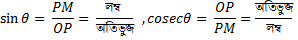 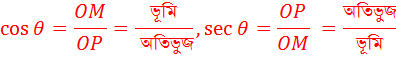 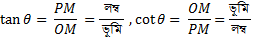 ত্রিকোণমিতিক অনুপাত গুলোর মধ্যে পারস্পরিক সম্পর্কঃ
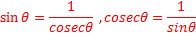 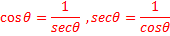 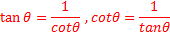 ত্রিকোণমিতিক অনুপাত সংক্রান্ত অভেদাবলিঃ
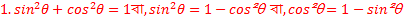 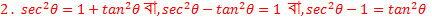 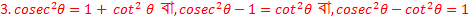 উল্লেখ্য, পূর্ণ সংখ্যাসূচক n এর জন্য
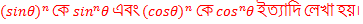 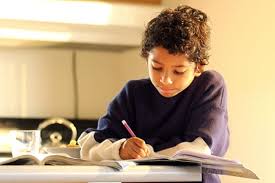 একক কাজঃ
প্রমাণ কর যে,
মিলিয়ে নিইঃ
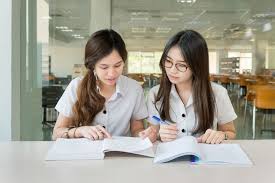 জোড়ায় কাজঃ
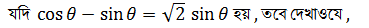 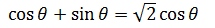 মিলিয়ে নিইঃ
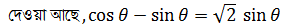 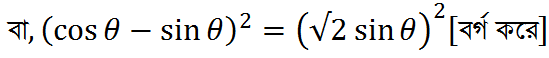 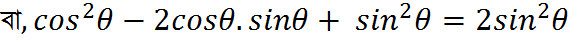 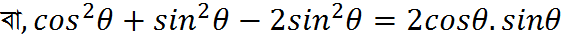 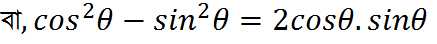 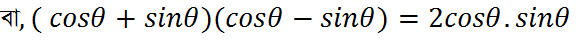 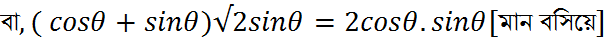 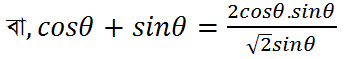 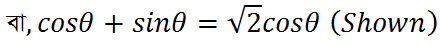 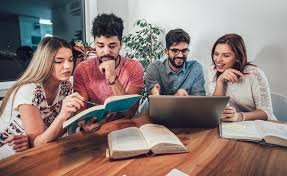 দলগত কাজঃ
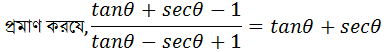 মিলিয়ে নিইঃ
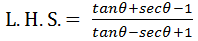 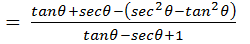 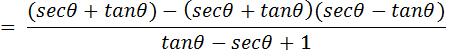 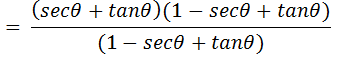 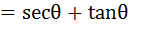 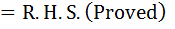 মূল্যায়নঃ
ক) ত্রিকোণমিতি বলতে কী বোঝ? 
খ) সূক্ষ্ণকোণের ত্রিকোণমিতিক অনুপাত বলতে কী বোঝ?
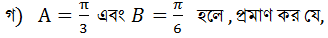 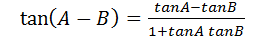 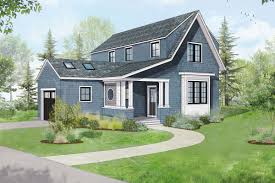 বাড়ির কাজঃ
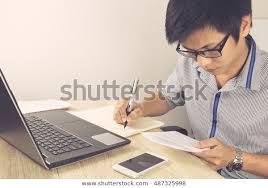 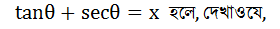 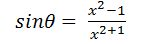 ধন্যবাদ
ধন্যবাদ
ধন্যবাদ
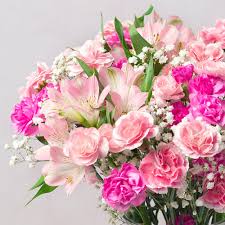 ধন্যবাদ